Forward Si tracking detectors, Si-trigger multiplicity, Si-beam profilometer and Si-beam tracker (upgrade status) - 40'
N. Zamyatin
Detector council BM&N meeting,  09.04.1909.04.19
1.  Forward Si tracking detectors-planes
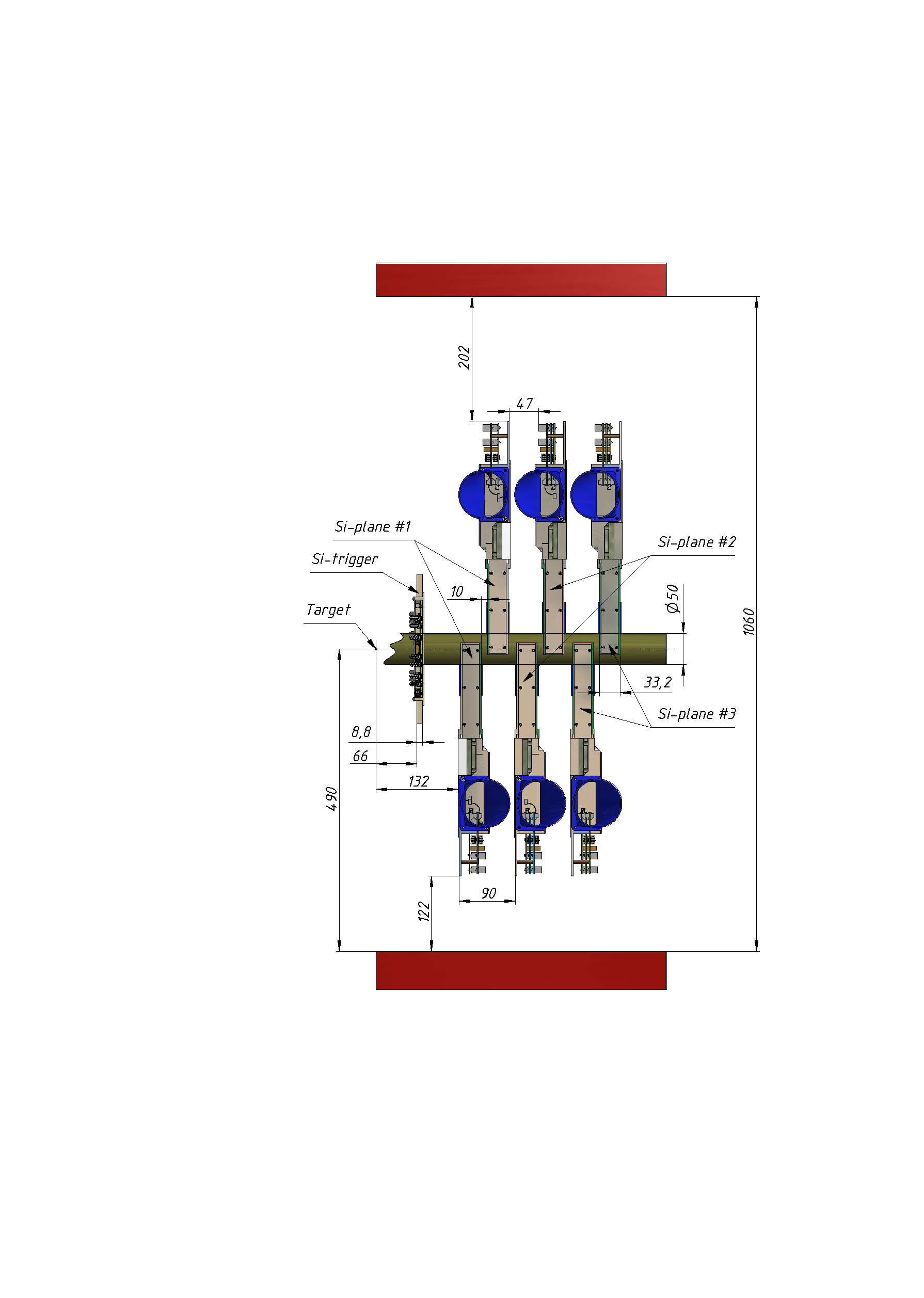 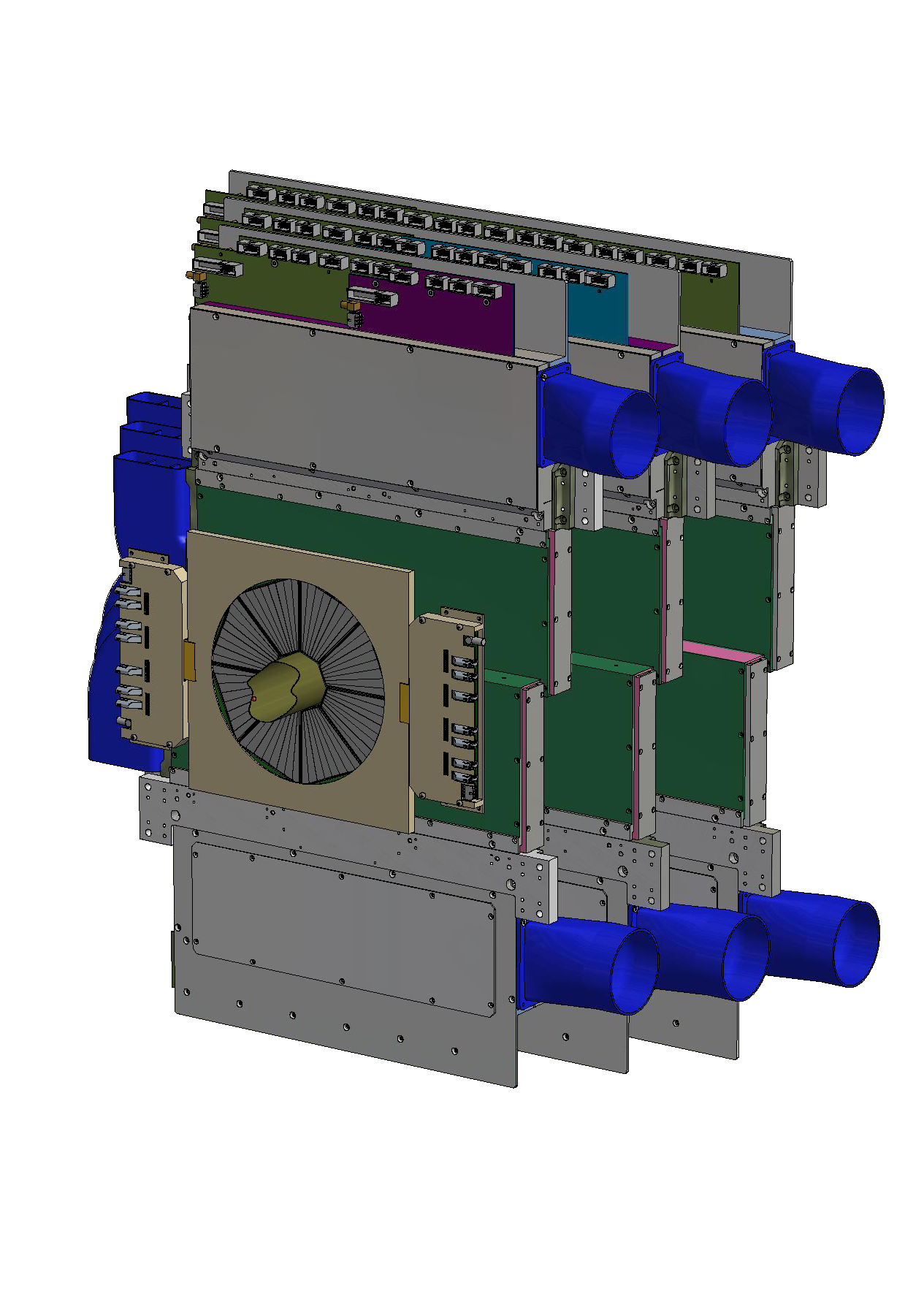 z-position of the planes Si-detectors
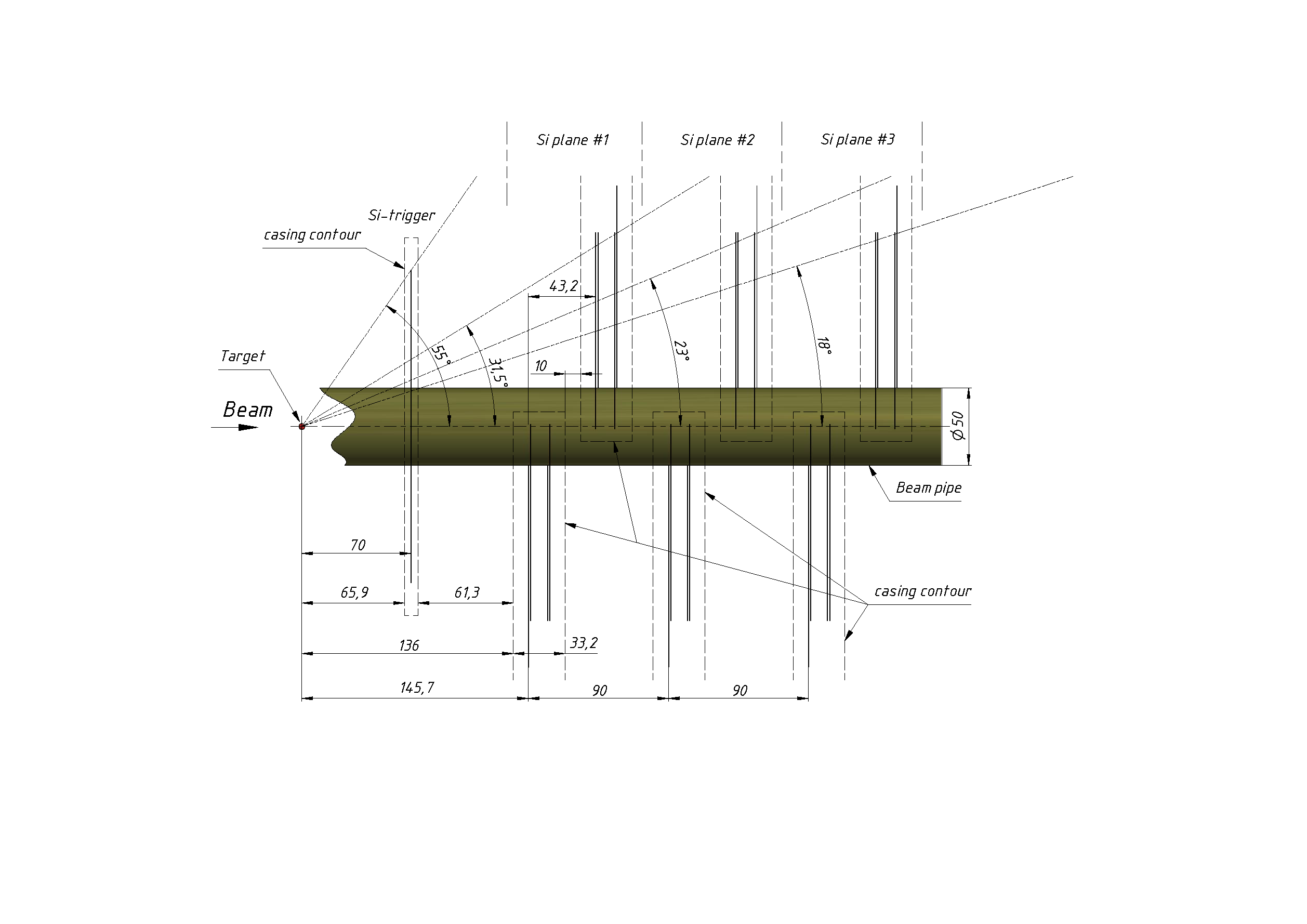 Front view of the trigger multiplicity plane and three forward microstrips planes
Si tracking detectors/half planes design
Supporting bars
Si-modules
electronics boards
electromagnetic and light shielding:
*Al foil  (25 µm, Х0(Al) =21.82 g/cm2)
*AIREX C 70.75-foam, C2H3Cl (3 mm,
 (???)Х0(C2H3Cl) =30.0 g/cm2).

Foam wall  as a mechanical support
(AIREX C 70.75,  3mm thickness, 
density 80 kg/m3).
Per unit area (two walls of shielding): 
(Al/50 µm)=0.014 g/cm2 = 0.0005Х0
(foam/6mm)=0.048 g/cm2 = 0.0016Х0
2. Si-trigger multiplicity
Вариант установки Si триггера на расстоянии 70 мм от мишени. 
Светозащитные корпуса детекторов не показаны.
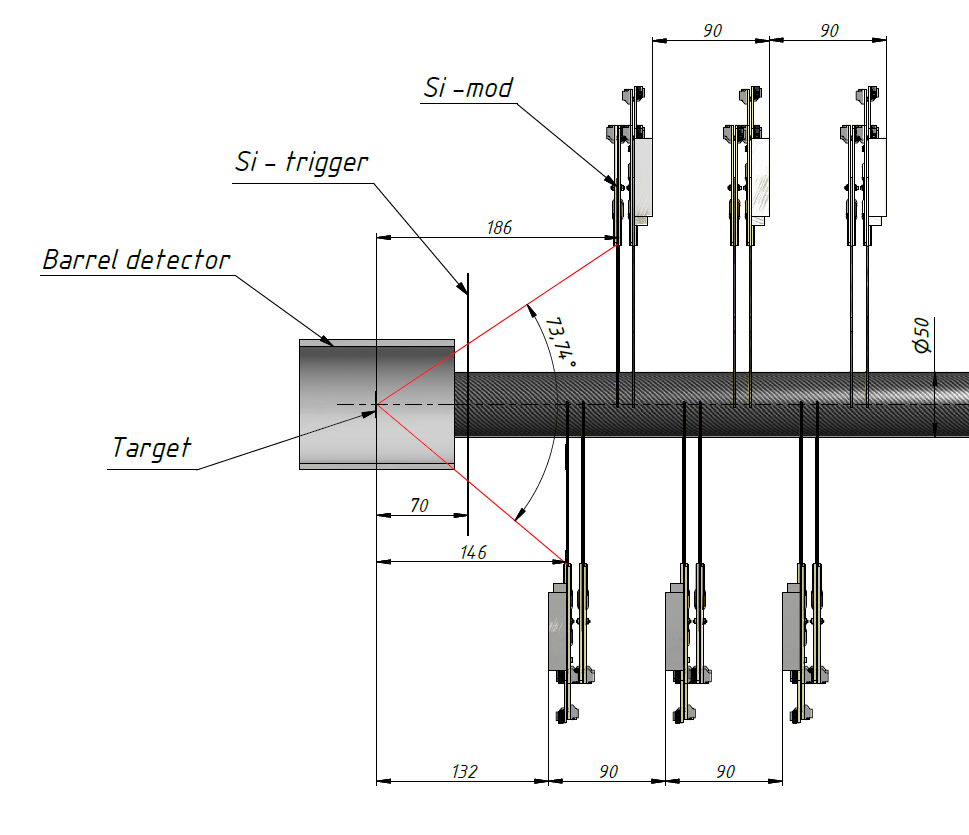 Si - trigger
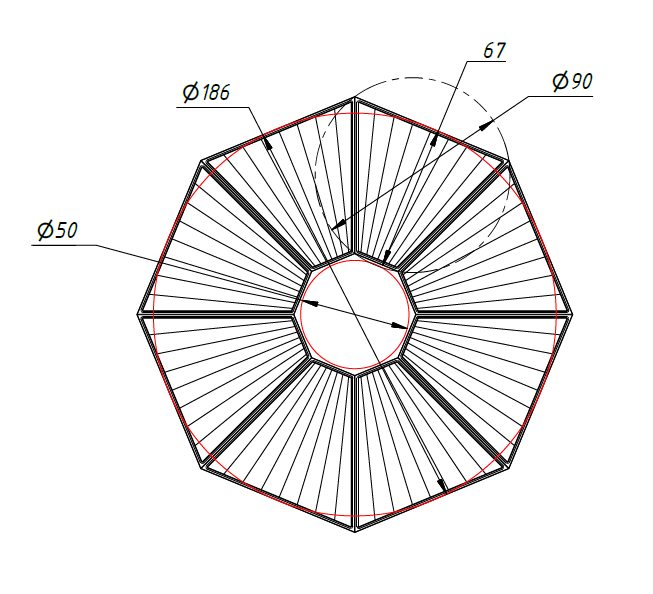 Вид сверху, Si триггер на расстоянии 70мм от мишени
Вид по пучку
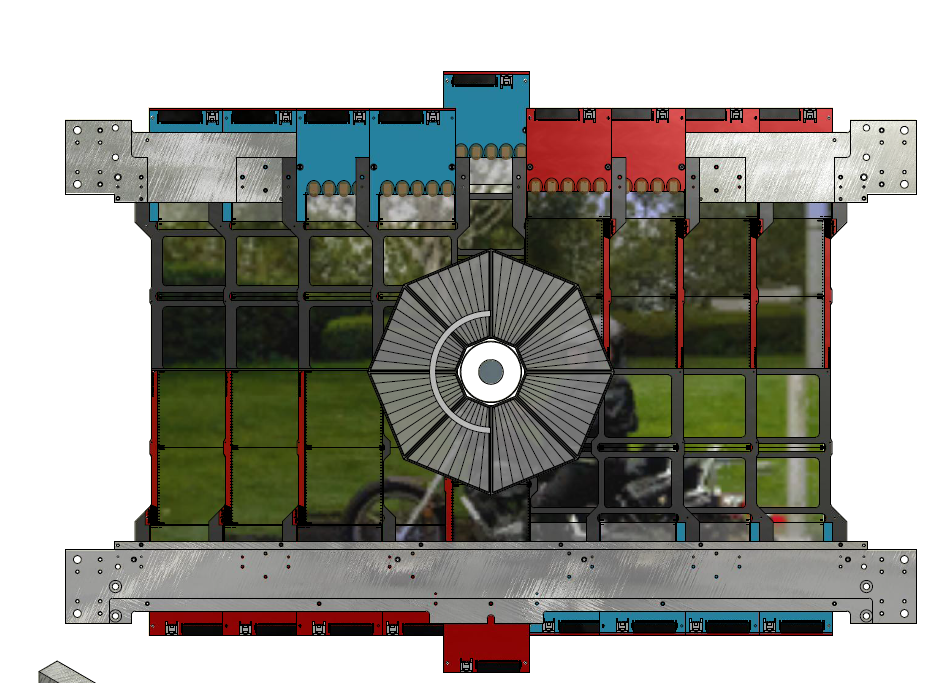 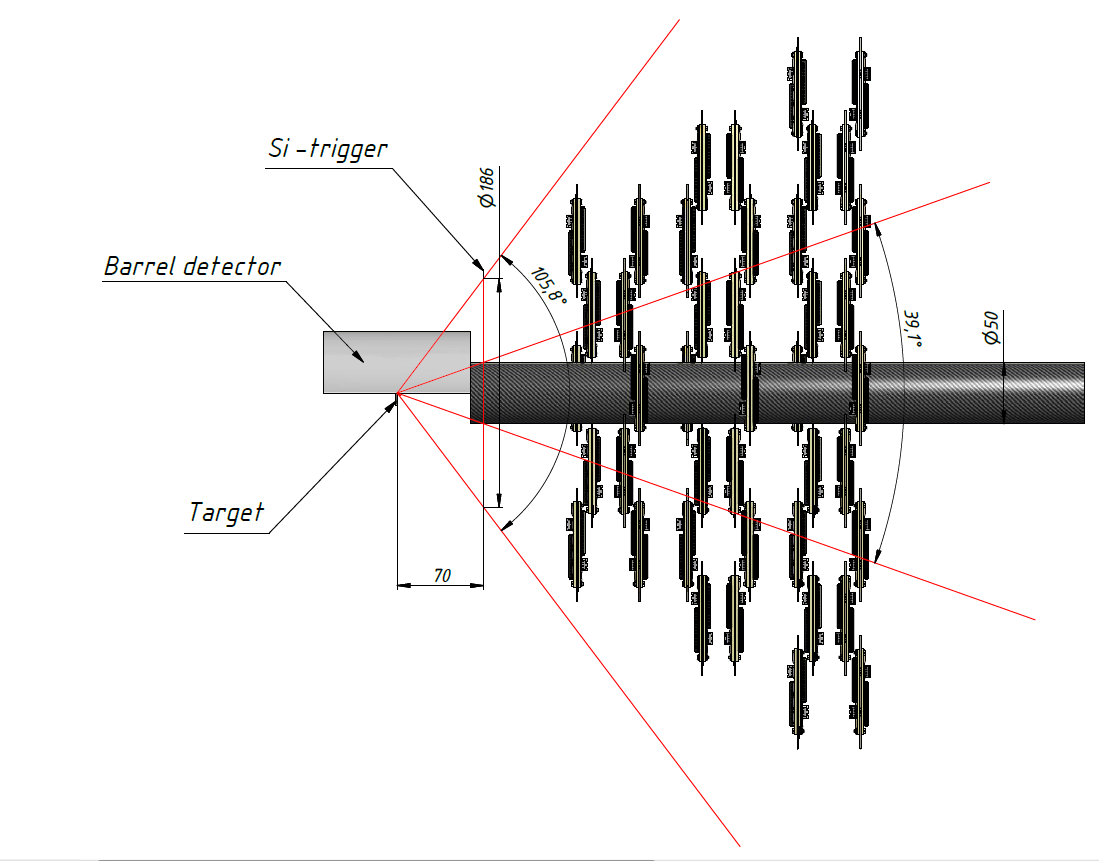 Si-trigger multiplicity plane
Секция Si детектора
8 стрипов
Состоит из двух половин, устанавливается на  трубу диаметром 50мм
Рама крепления триггера в разработке
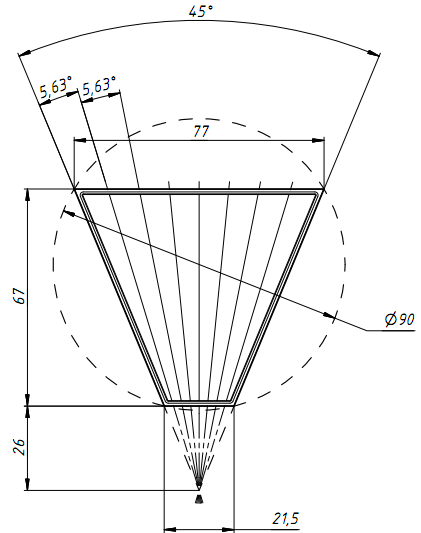 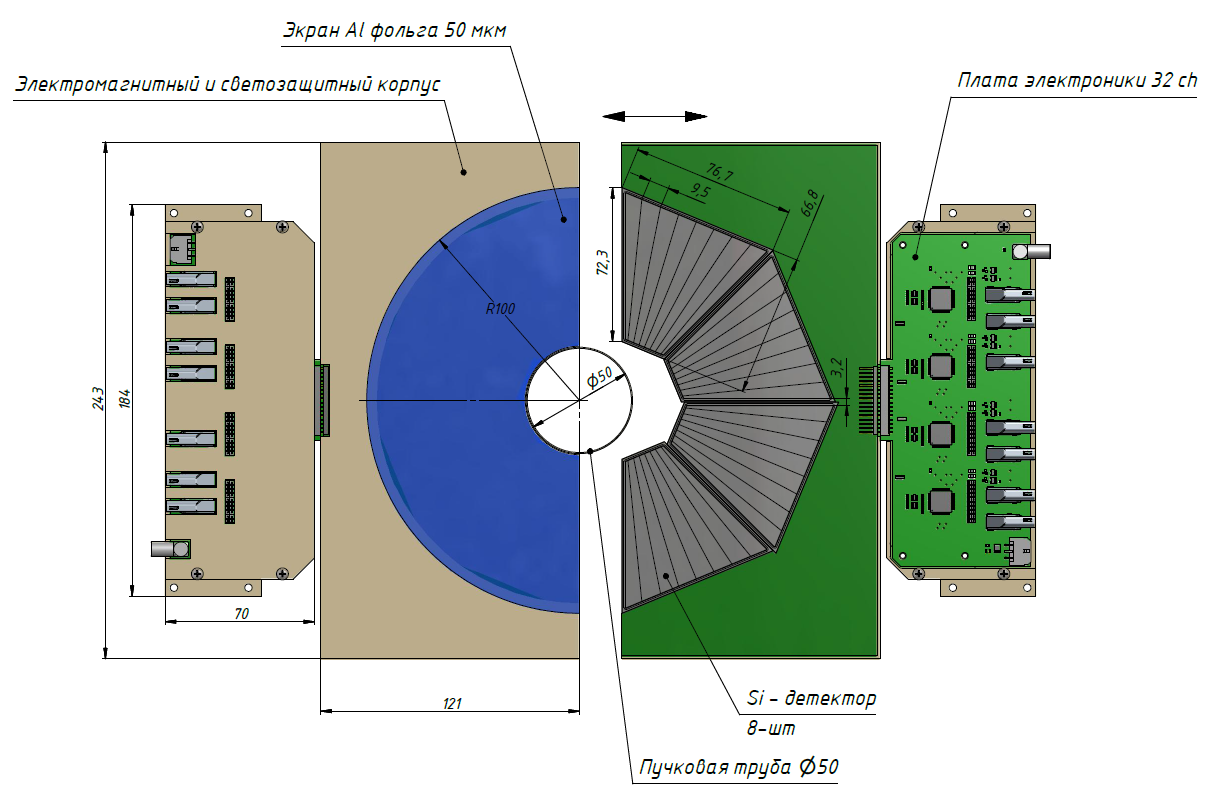 3. Si-beam profilometer and Si-beam tracker
Два типа геометрии детекторов:
(32х32)-стрип с шагом 1.87 мм, габариты (60х60) мм2 – для профилометра 2 плоскости (убираемые из пучка), отв. П.Рукояткин
(128х128)-стрип с шагом 470 мкм, габариты (63х63) мм2 – для пучкового трекера 3 плоскости (в пучке постоянно)
Толщина каждого детектора – 175 мкм/Si
Число каналов электроники:
Профилометр (2 плоскости) – 128 стрипов ( 4 входа АЦП, чтение/преобразование по 32 стрипа/1вх.-АЦП)
Трекер (3 плоскости) – 768 стрипов (12 входов АЦП, чтение/преобразование по 64 стрипа/1вх.-АЦП, при Fclock=2 MHz       DT=32 µs
Size: 63x63mm2 (on 4” – Si wafers)
Topology: double side microstrip  (DSSD) (DC - coupling)
Pitch: 470mkm – p+ strips and n+ strips
Stereo angle between p+/n+  strips: 900
Number of strips: 128x128 
Thickness of Si-sensors: 175 mkm
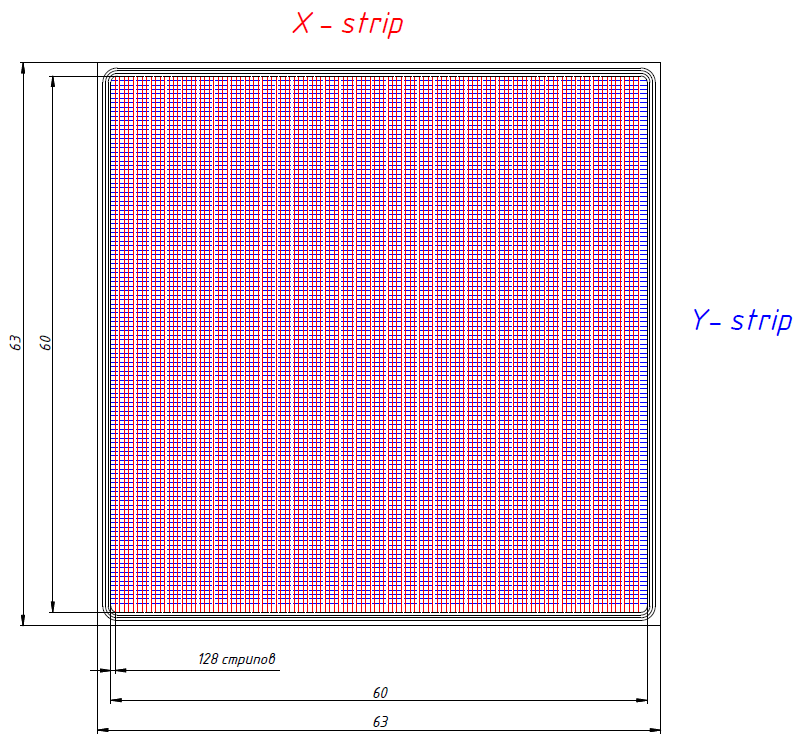 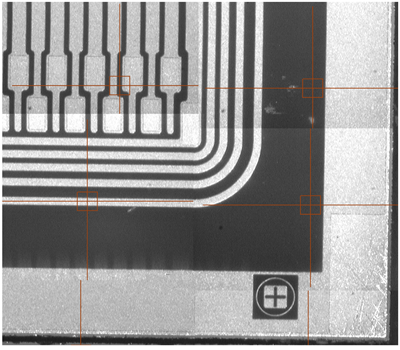 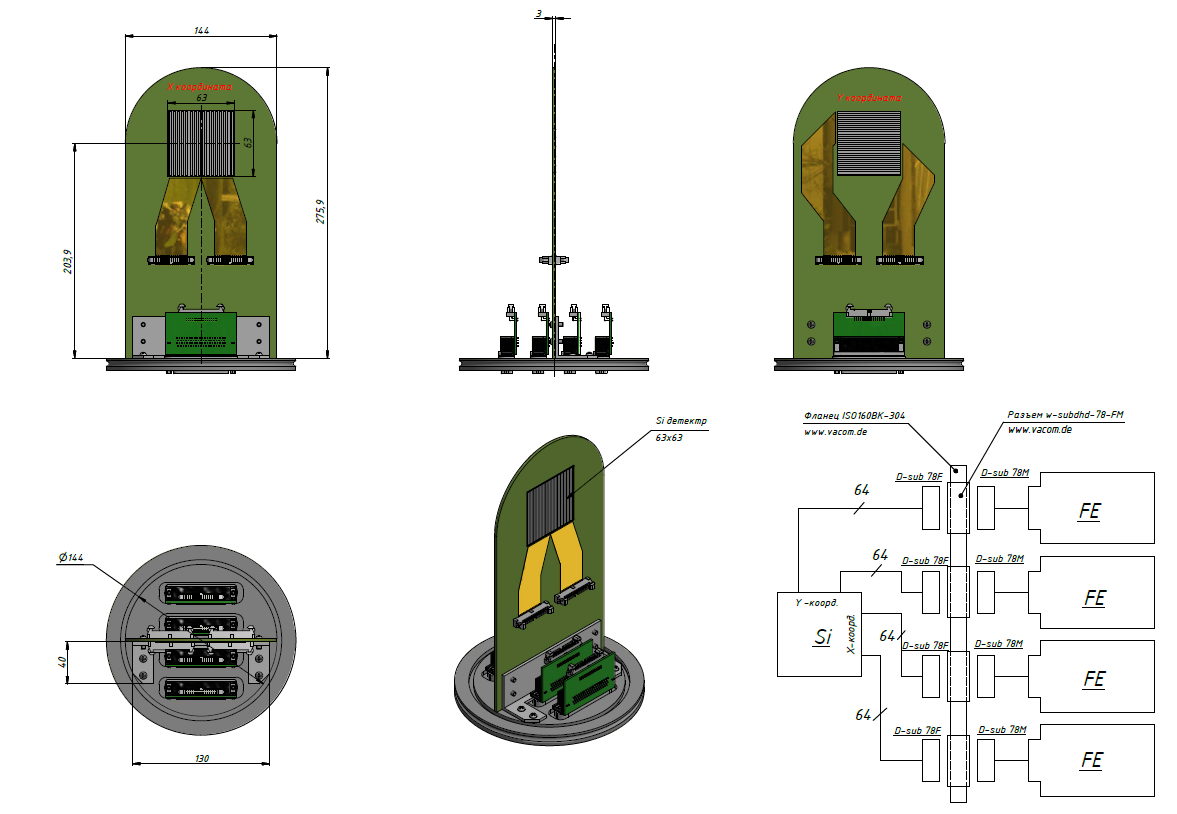 Module of Si-beam tracker
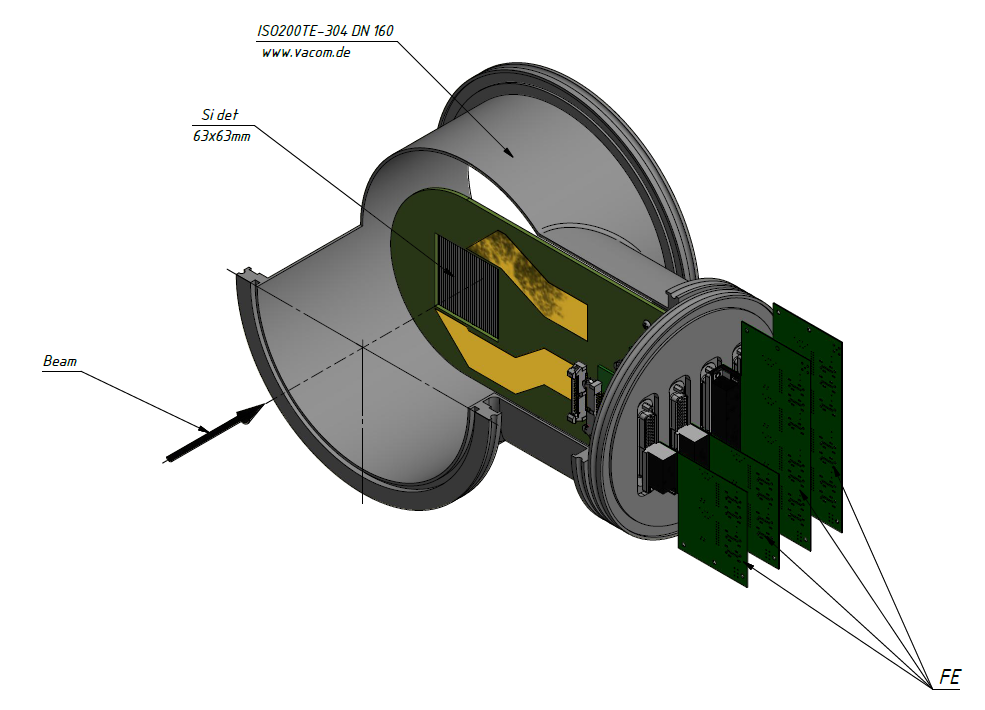 Секция ионопровода с  тремя модулями Si-beam tracker ±15°
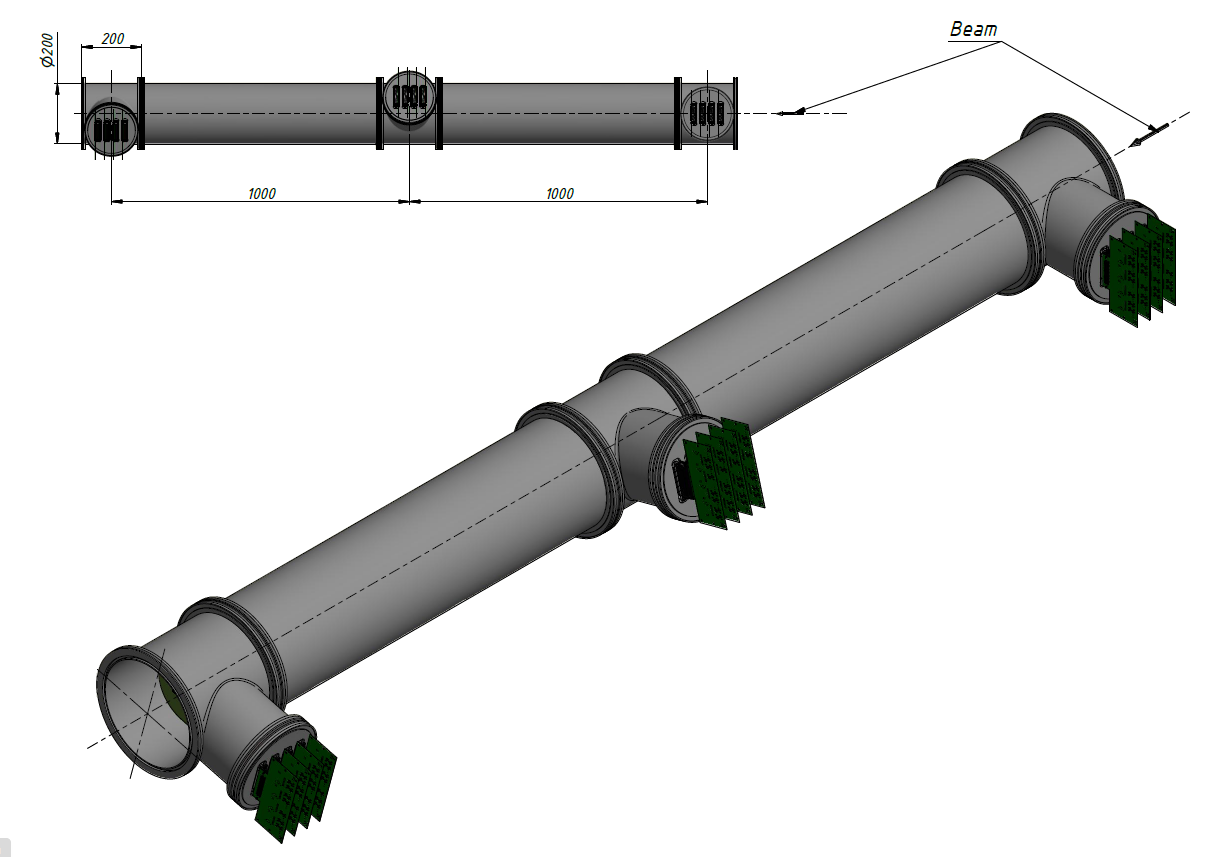 * magnet_SP41_on_BM@N_22_10_18 Model 
   Semen Piaydin
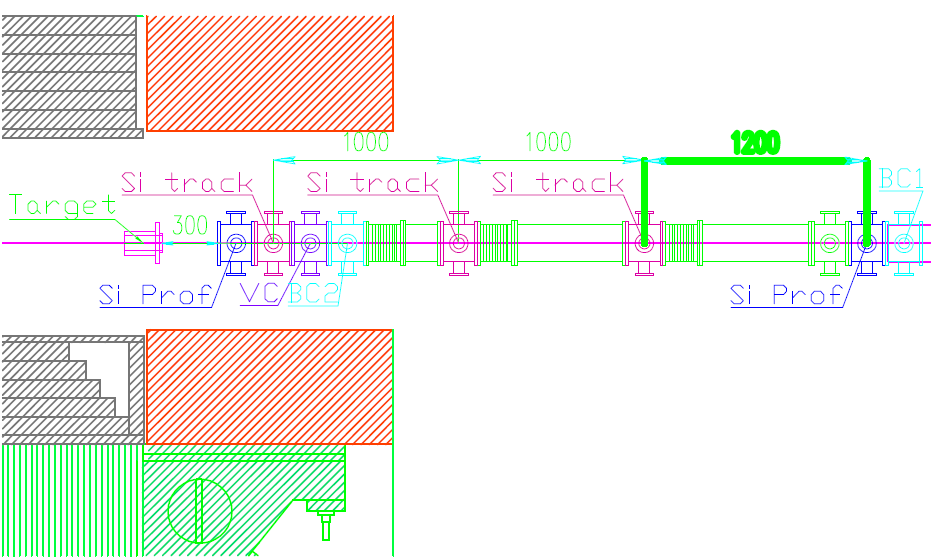 Вариант коммерчески доступного FE - чипа (VATAHDR16.2) на основе ЗЧУ с большим динамическим диапазоном (+/- 20 рС) и мультиплексером на 64 стрипа с коротким временем интегрирования (50÷300 нс)
Ионизационные потери и величины электрических сигналов со стрипов Si-детекторов/175 мкм при прохождении ионов криптона и золота с Е=4 ГэВ/нуклон (расчеты: Б.Топко)Золото: ∆Е = 452 МэВ/175мкм/Si, сигнал (заряд)=20 пК, ток (20нс)= 1×10-3 АКриптон: ∆Е = 92 МэВ/175мкм/Si, сигнал (заряд)=4 пК, ток (20нс)= 0.2×10-3 А
Выводы: - разработаны и находятся в изготовлении детали точной механики координатных плоскостей (НПО «АТОМ», отв. Е.В.Зубарев);- разработана эскизная документация координатных плоскостей и вакуумных камер для профилометров (2 плоскости по 32х32 стрипа) и пучкового трекера (3 плоскости по128х128 стрипов);- выполняются три договора микростриповые детекторы (НИИМВ, г.Зеленоград) и один договор pitch adapter (ЗНТЦ, г.Зеленоград);- в стадии создания стенд для тестирования собранных электронных плат (640 каналов/плата) и собранных детекторных модулей;- разрабатывается электроника для профилометра и пучкового трекера;- в стадии ремонта и реконструкции технологическая зона комн.115 корп.215 (покупка автомата УЗС  DELVOTEC-M17S, создание нового технологического бокса класса чистоты - 10 000);- ожидаемая дата начала сборки детекторных модулей – сентябрь-2019
Запасные слайды к обсуждению
Что необходимо сделать для создания пучковых плоскостей
Разработать координатные плоскости (конструкция 2018)
Приобрести 175 мкм Si-пластины (договор подписан)
Заказать и изготовить детекторы (Зеленоград, дог. в стадии согласования, июль-2019)
Собрать и протестировать плоскости без- и с FE-электроникой 
Заказать чипы VATAHDR16.2 (договор)
Разработать FE-электронику (2 типа- профилометр/трекер), заказать платы, сборка, тесты
Определить тип станций под детекторы (размеры, конструктив), вакуумные разъемы (тип)
Определить необходимое число блоков АЦП/U40
LV, HV, кабели, охлаждение
Краткие итоги совещания 09.11.2018 по вопросу «Координатные кремниевые плоскости для пучковых измерений в вакуумной трубе»:
Приняли к сведению информацию по разработке, изготовлению координатных детекторов на основе ДС-стриповых кремниевых детекторов
Предложено:
* 2 плоскости по (32х32) стрипа для профилометра;
* 3 плоскости по (128х128) стрипов для пучкового трекера;
* все кремниевые детекторы имеют толщину 175 мкм
         3. 		Предложено 2 варианта электроники:
* вар.1 – на основе интегральных бескорпусных чипов с большим динамическим диапазоном (+\-20 пК) и короткими временами формировки (100,150, 300 нсек), с мультиплексированием 64 каналов на 1 вход АЦП;
* вар. 2 – на основе быстрых ОУ с параллельным способом регистрации всех 768 стрипов на быстрых АЦП.
          4.  Дискуссия по вариантам электроники:
* вар.1 – вызывает опасение (М.Н.Капишин) наличия «лишних хитов» по триггеру при интенсивности ионов 106 сек-1 (спил), опасение не лишено оснований;
* вар.2 – необходимость 768 входов АЦП (12 блоков АЦП) для параллельной регистрации быстрых сигналов (50 нсек) со стрипов не вызвала отрицательной реакции у экспертов DAQ (С.Н.Базылев, его мнение состоит в том, что это реализуемый вариант).
5. Представленная конструкция плоскостей принята с замечаниями С.Пиядина, заключающимися в том, что необходимо согласовать размеры фланцев на детекторных  станциях и О.Тарасову надо учесть при дальнейшей детальной проработке конструкции утвержденные размеры. Но в то же время никто не запрещает нам иметь для 5 станций под кремниевые плоскости свою геометрию, отличную от триггерных станций.
К следующему совещанию нам необходимо представить варианты детекторных станций с размерами, которые предварительно согласованы с  концепцией С.Пиядина, для этого О.Тарасов, А.Колесников и С.Пиядин должны между собой определить все размеры.
Н.Замятин, 09.11.2018
Спецификация на тонкие 175 мкм (32х32)-ДС-стриповые кремниевые детекторы: 
 
- двухсторонний стриповый детектор - DC-coupling ;
- число детекторов – 10 шт.;
- толщина детектора – 175 мкм;
- число стрипов – по 32 на каждой стороне;
- шаг (рitch) стрипов – 1870 мкм;
- габариты по линии реза - (60000×60000) +/-10 mkm (старые ФШ);
- стереоугол между стрипами - 90°;
- обе поверхности стрипов без пассивации;
- полный темновой ток детектора – не более 1 мкА/100 В;
-  кремниевые пластины со следующими параметрами:
	* исходный кремний - FZ-Si
	* тип проводимости  - n-type;
	* удельное сопротивление – не менее 5 кОм*см;
	* ориентация – (111);
	* толщина – 175 мкм;
	* поверхность – двух сторонняя полировка.

Спецификацию составил – Н.И.Замятин, 07.11.2018.
Спецификация на тонкие 175 мкм (120х120)-ДС-стриповые кремниевые детекторы:
 
- двухсторонний стриповый детектор - DC-coupling ;
- число детекторов – 15 шт.;
- толщина детектора – 175 мкм;
- число стрипов – 128 шт. на каждой стороне;
- шаг (рitch) стрипов – 500 мкм;
- габариты по линии реза - (63000×63000) +/-10 mkm;
- стереоугол между стрипами - 90°;
- обе поверхности стрипов без пассивации;
- толщина алюминиевой металлизации – не менее 0.7 мкм (под УЗС);
- габариты площадок под УЗ-сварку на обеих концах стрипов – 300х300 мкм;
- площадки под УЗС располагаются по два ряда на каждом конце стрипов;
- расстояние между рядами площадок – 2 мм (*);
- расстояние внешних площадок от внутреннего ОК – 100 мкм (*);
- полный темновой ток детектора – не более 1 мкА/100 В;
- кремниевые пластины со следующими параметрами:
	* исходный кремний - FZ-Si
	* тип проводимости  - n-type;
	* удельное сопротивление – не менее 5 кОм*см;
	* ориентация – (111);
	* толщина – 175 мкм;
	* поверхность – двух сторонняя полировка.

Спецификацию составил – Н.И.Замятин, 07.11.2018.